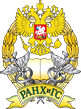 Российская академия народного хозяйства	и государственной службы при Президенте РФ
СОЗДАНИЕ И ВНЕДРЕНИЕ КОРПОРАТИВНЫХ ПРАВИЛСИЛА ОБРАТНОЙ СВЯЗИ09 февраля 2017
Хайретдинов Рустэм Нилович, кандидат экономических наук
ОБ АВТОРЕ
Хайретдинов Рустэм Нилович 
30 лет стажа в ИТ
17 лет стажа в ИБ 
Сотни внедрённых ИТ и ИБ-проектов
Кандидат экономических наук, автор методики оптимизации затрат на ИБ
Преподаватель МВА РАНХиГС при Президенте РФ
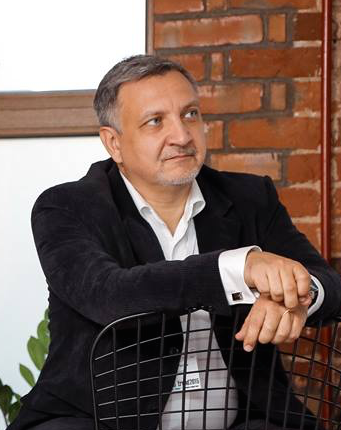 ПЛАН ЗАНЯТИЯ
Принципы внедрения корпоративных правил
Ресурсы для внедрения правил
Типология сотрудников по их отношению к правилам
Этапы внедрения новых правил
Применимость методики
Разбор кейса из реальной практики
ПО ОКОНЧАНИИ КУРСА ВЫ СМОЖЕТЕ
ПРАВИЛЬНО ОПРЕДЕЛИТЬ ВНУТРЕННЕГО ЗАКАЗЧИКА ПРАВИЛА И СПОСОБ ВЗАИМОДЕЙСТВИЯ С НИМ
ПРАВИЛЬНО ВЫСТРОИТЬ ПРОЦЕСС ПО ВНЕДРЕНИЮ И ИЗМЕНЕНИЮ ПРАВИЛ
ПРАВИЛЬНО ВЫБРАТЬ И НАСТРОИТЬ СИСТЕМУ КОНТРОЛЯ 
ГРАМОТНО ИСПОЛЬЗОВАТЬ ОБРАТНУЮ СВЯЗЬ
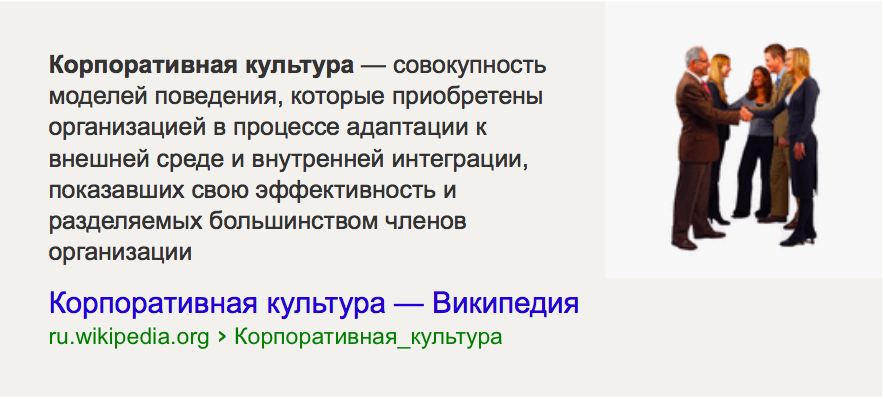 КОРПОРАТИВНАЯ КУЛЬТУРА БЫВАЕТ РАЗНОЙ
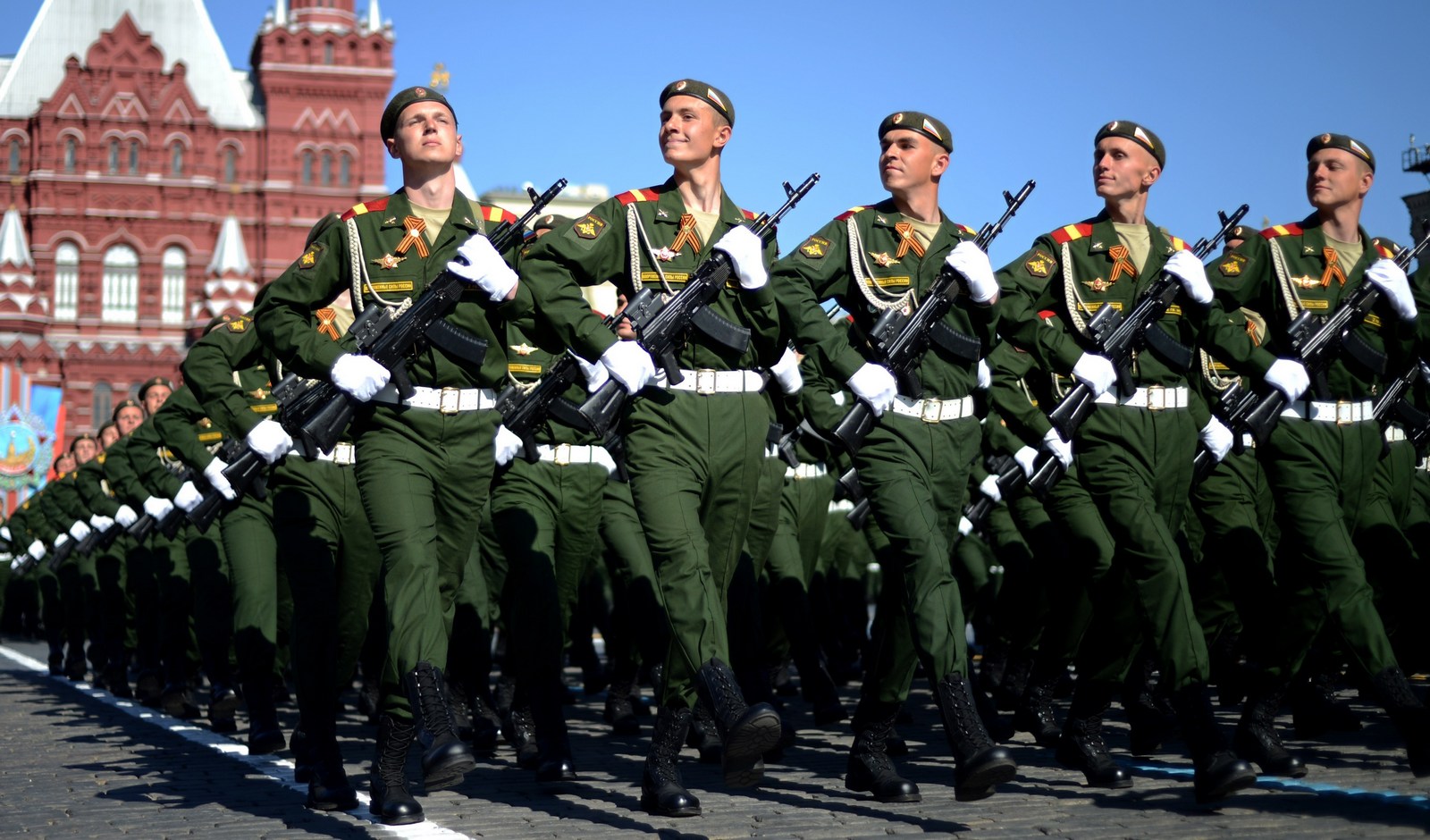 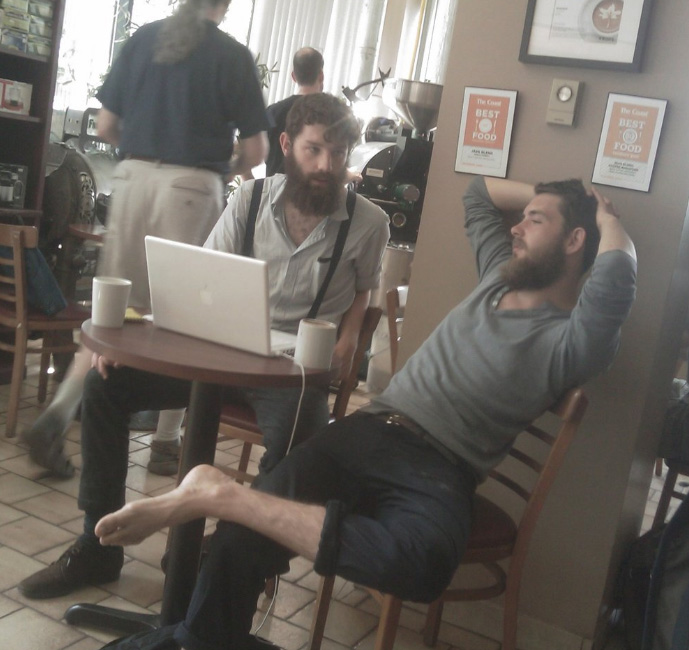 НО ВСЯ БАЗИРУЕТСЯ НА ПРАВИЛАХ = ОГРАНИЧЕНИЯХ
КУРЕНИЕ В МЕТРО
ДРЕСС-КОД
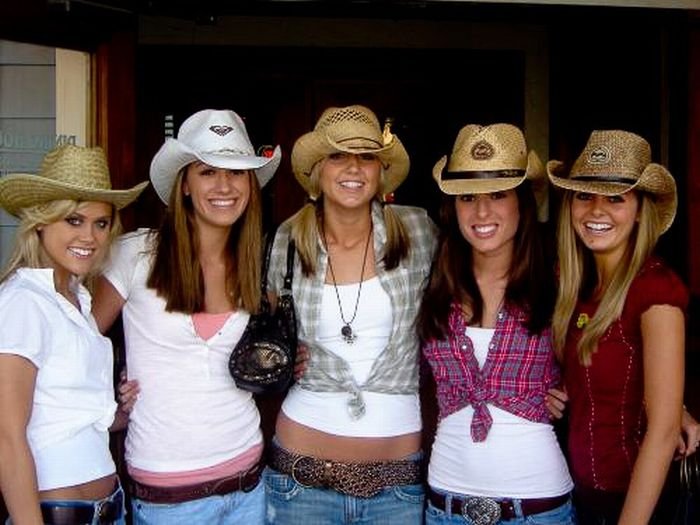 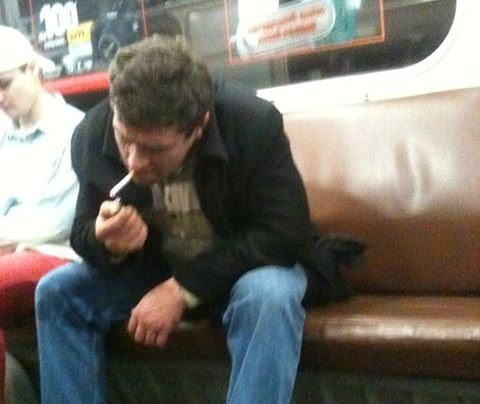 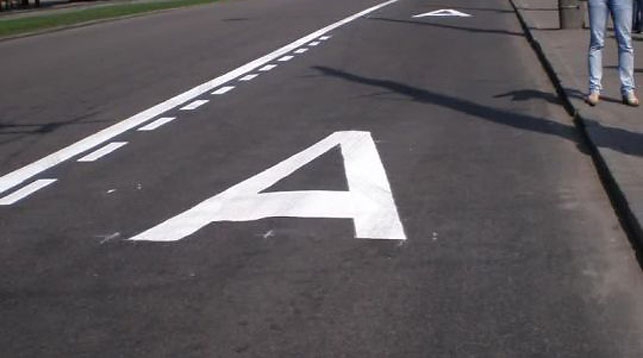 ПРАВИЛА ДОРОЖНОГО ДВИЖЕНИЯ
ПОЧЕМУ ЛЮДИ ВЫПОЛНЯЮТ ПРАВИЛА?
БОЯТСЯ ПОСЛЕДСТВИЙ
БОЯТСЯ НАКАЗАНИЯ

ЖДУТ ПООЩРЕНИЯ
ПОНИМАЮТ РАЗУМНОСТЬ ПРАВИЛ

ВЕДУТ СЕБЯ «КАК ВСЕ»
КАКИЕ ПРАВИЛА ЛЕГЧЕ ВЫПОЛНЯЮТСЯ?
ПАССИВНЫЕ («НЕ ДЕЛАТЬ»)
ТРЕБУЮЩИЕ НЕБОЛЬШОГО ИЗМЕНЕНИЯ ПОВЕДЕНИЯ

ОДИНАКОВЫЕ ДЛЯ ВСЕХ ИЗ БЛИЖНЕГО КРУГА
ЛОГИЧЕСКИ ОБОСНОВАННЫЕ
ПРИНЦИПЫ ФОРМИРОВАНИЯ ПРИВЫЧЕК
Политики, регламенты, инструкции, проведенные приказами и доведенныедо каждого сотрудника
Четкие требования
Легализованныетехнические меры, легитимные доказательстванарушений
Независимый контроль
Конкретные наказания законкретные нарушения.Доведение до сведения всех сотрудников
Обратная связь
10
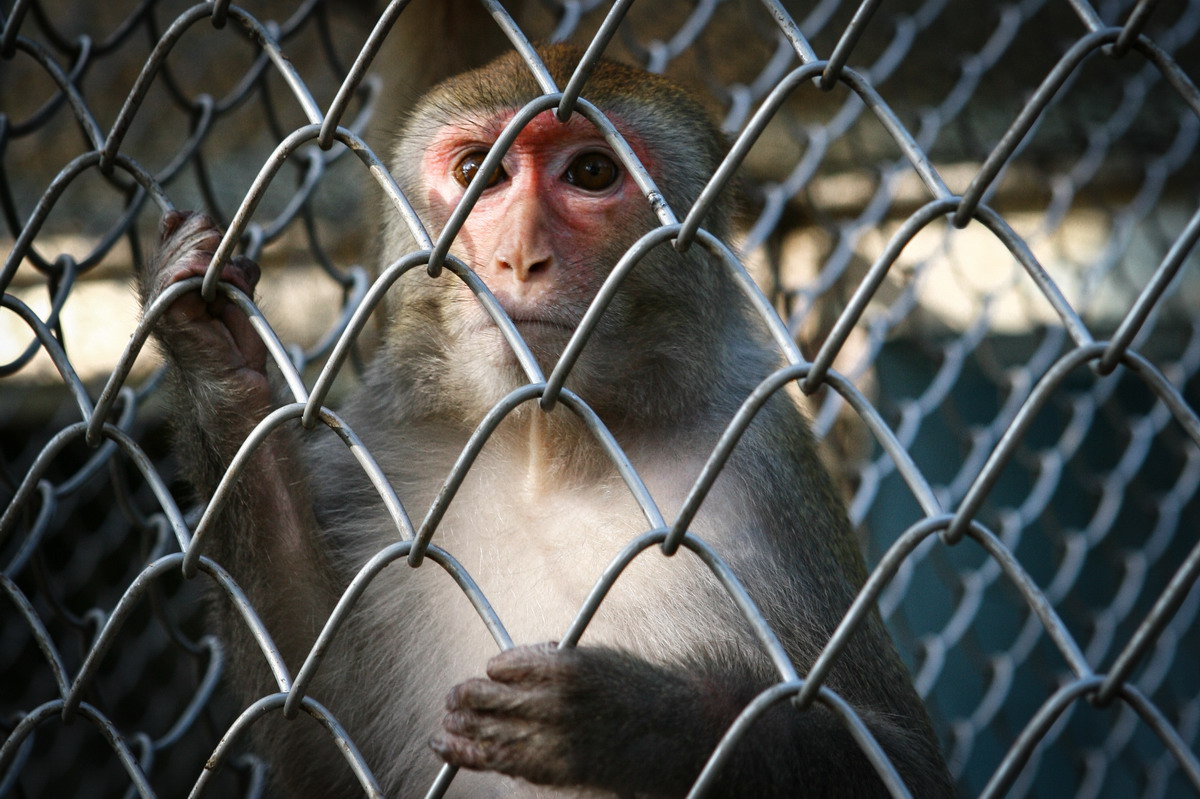 ПРИНЦИПЫ ФОРМИРОВАНИЯ ПРИВЫЧЕК
Политики, регламенты, инструкции, проведенные приказами и доведенныедо каждого сотрудника
Четкие требования
Легализованныетехнические меры, легитимные доказательстванарушений
Независимый контроль
Конкретные наказания законкретные нарушения.Доведение до сведения всех сотрудников
Обратная связь
11
ПРИНЦИПЫ ФОРМИРОВАНИЯ ПРИВЫЧЕК
1. Обратная связь – > формирует
2. Самообоснование -> прививает
3. Общественное мнение - >    поддерживает
12
РАБОТАЮТ ТОЛЬКО ВСЕ ТРИ ПРИНЦИПА ВМЕСТЕ
ОБРАТНАЯ СВЯЗЬ
ПРАВИЛА
КОНТРОЛЬ
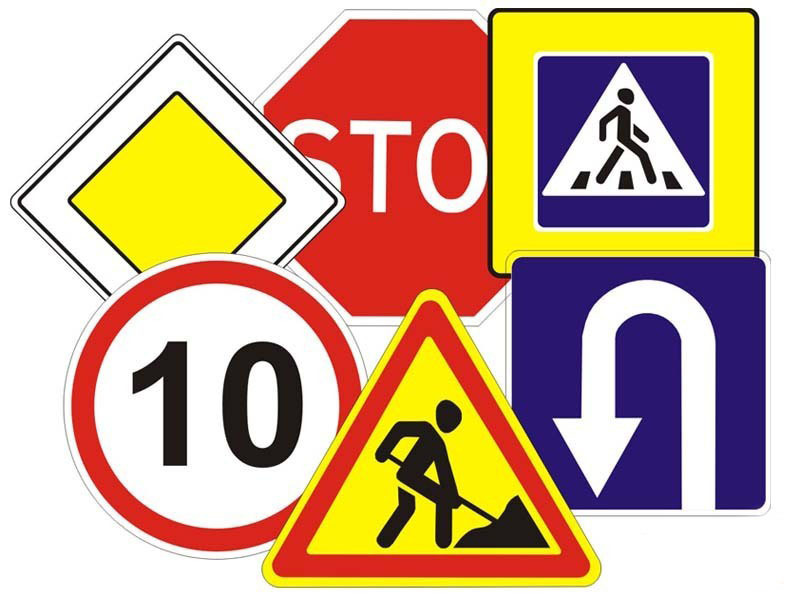 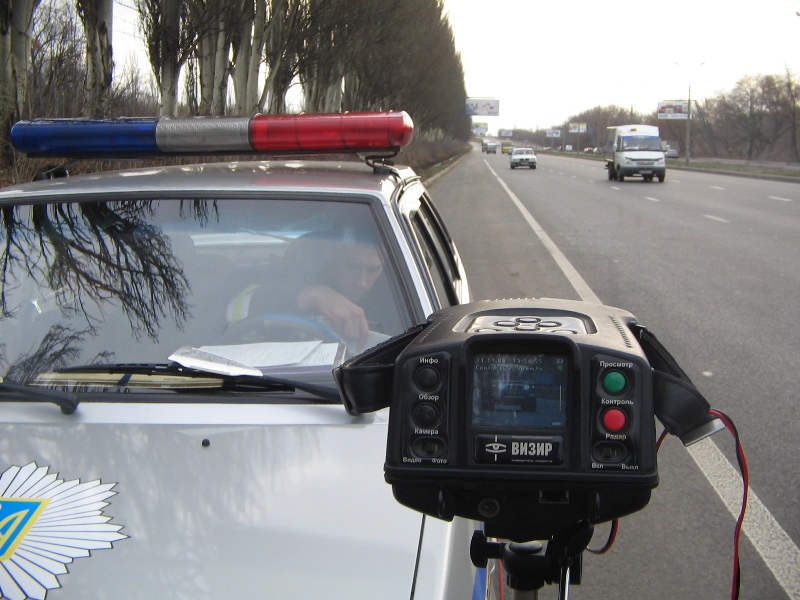 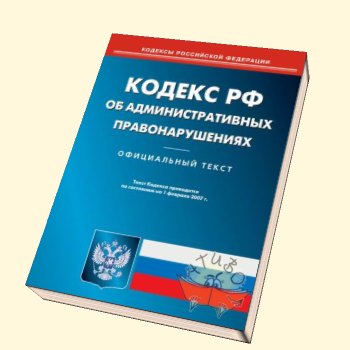 подстройка правил
13
ГЛАВНАЯ ОШИБКА АЙТИШНИКА – НАЧИНАТЬ С КОНТРОЛЯ
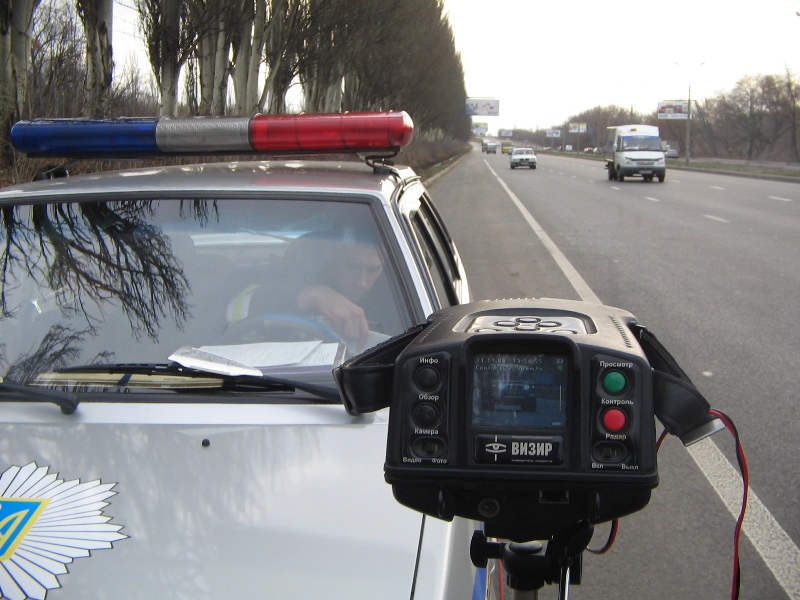 14
ЗАЧЕМ НУЖЕН «СПОНСОР ПРАВИЛА»?
Административные ресурсы
Легализовать правила
Сделать их обязательными для всей целевой группы
Обеспечить неотвратимость наказания
Людские ресурсы
Обрабатывать ложные срабатывания систем контроля
14
ОТНОШЕНИЕ ЛЮДЕЙ К ПРАВИЛАМ
АБСОЛЮТНО ЗАКОНОПОСЛУШНЫЙ
Достаточно уведомления
Даже не будет пробовать нарушать
ЗАКОНОПОСЛУШНЫЙ
Необходимо разъяснение
Будет исполнять «разумные» или «выгодные» правила
УСЛОВНО ЗАКОНОПОСЛУШНЫЙ
Необходимо объяснение рисков
Будет исполнять правила, за неисполнение которых накажут
АБСОЛЮТНО НЕЗАКОНОПОСЛУШНЫЙ 
Не принимает правил
Принципиально будет нарушать
115
ОТНОШЕНИЕ ЛЮДЕЙ К ПРАВИЛАМ
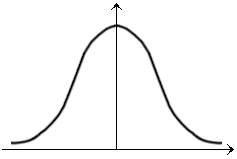 Условно
законопослушные
Законопослушные
Абсолютно
законопослушные
Абсолютно не
законопослушные
Абсолютно не
законопослушные
16
ПРИНЦИП «РАЗБИТЫХ ОКОН»
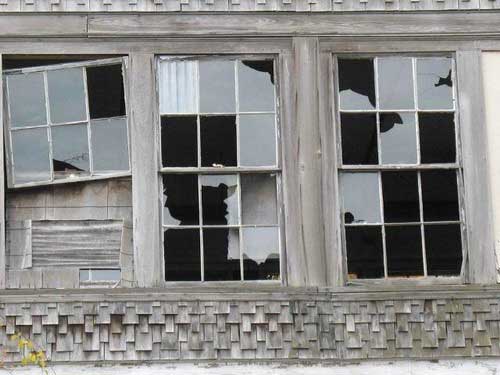 17
ПРИНЦИП «РАЗБИТЫХ ОКОН»
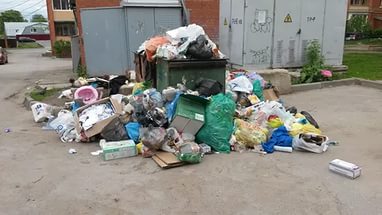 18
ПРИНЦИП НЕОТВРАТИМОСТИ НАКАЗАНИЯ
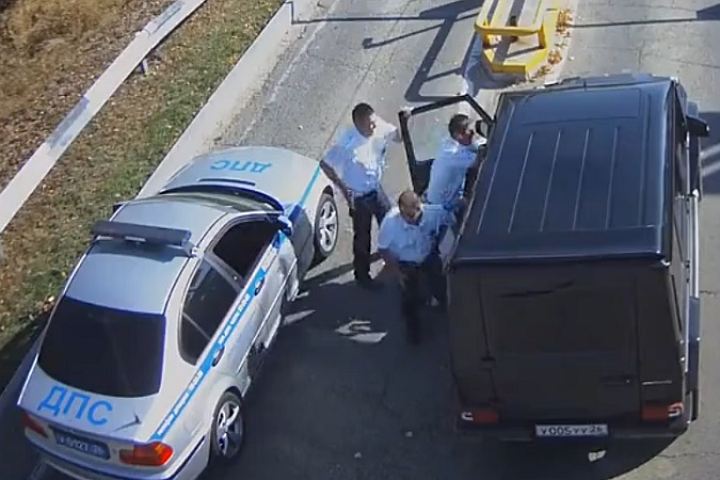 19
НАЦИОНАЛЬНЫЕ ОСОБЕННОСТИ
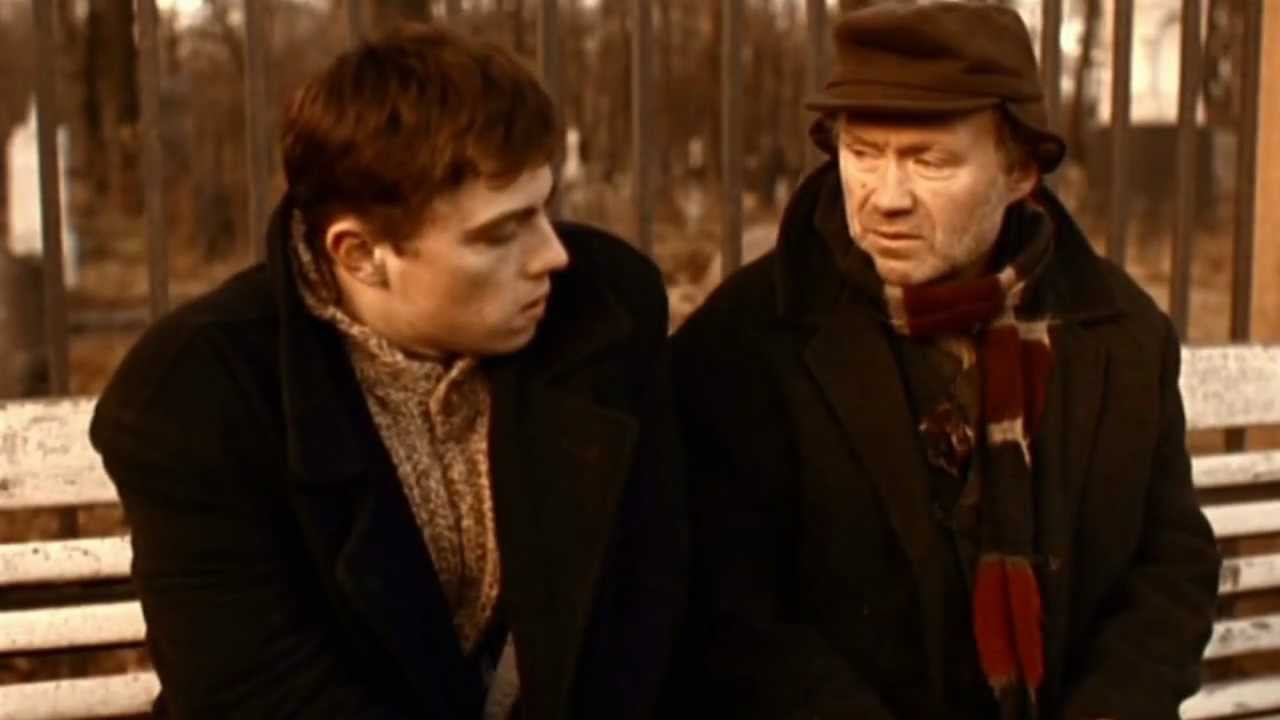 ДВИЖЕНИЕ МЕЛКИМИ ШАГАМИ
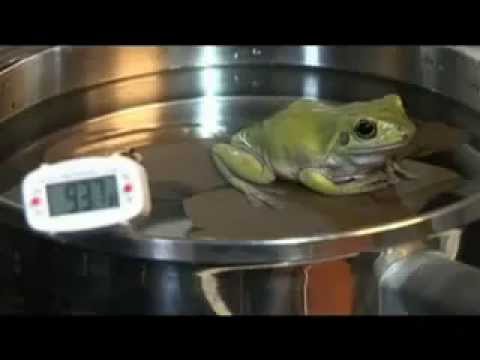 ПРИНЦИПЫ ВНЕДРЕНИЯ ПРАВИЛ
ПРОФИЛЬ ПОВЕДЕНИЯ
Допустимый уровень
ПРИНЦИПЫ ПРЕДЕЛЬНОГО КОЛИЧЕСТВАИНЦИДЕНТОВ
Система контроля должна быть настроена так, 
что бы каждый инцидент мог быть обработан имеющимсяколичеством ресурсов

Если появляются необработанный инциденты, то
Увеличиваем ресурсы
или
Уменьшаем чувствительность системы

Необработанные инциденты разрушают правил
РЕСУРСНЫЙ ПОДХОД
Слишком узкий профиль
РЕСУРСНЫЙ ПОДХОД
Слишком широкий профиль
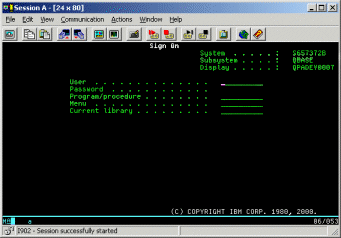 Analyzer
Пользовательское событие
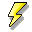 Информация
Data:
UserID: BartM
Search Customer Name: “John Doe”
Account Number Displayed: “25383-11”
Customer Name Displayed: “John Doe”
Триггеры
Сохранить данные и передать их в машину правил
Backlog
Бизнес-правило
If Count > Average * 3
Условия
Действия
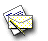 Yes
No
Send email
No Action
ПРИМЕР РАБОТЫ ПРОФИЛЯ
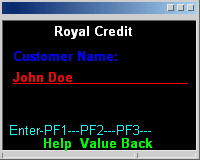 Status:
Start
Update
PF2
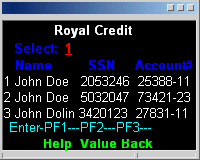 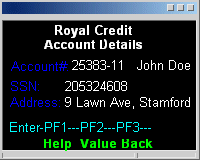 ЦИКЛ КОНТРОЛЯ ПО ПРОФИЛЯМ
Мониторинг
активности
Роль
пользователя
Обнаружение
 и 
расследование
ЧТО У ВАС ОСТАНЕТСЯ В ГОЛОВЕ ПОСЛЕ МАСТЕР-КЛАССА?
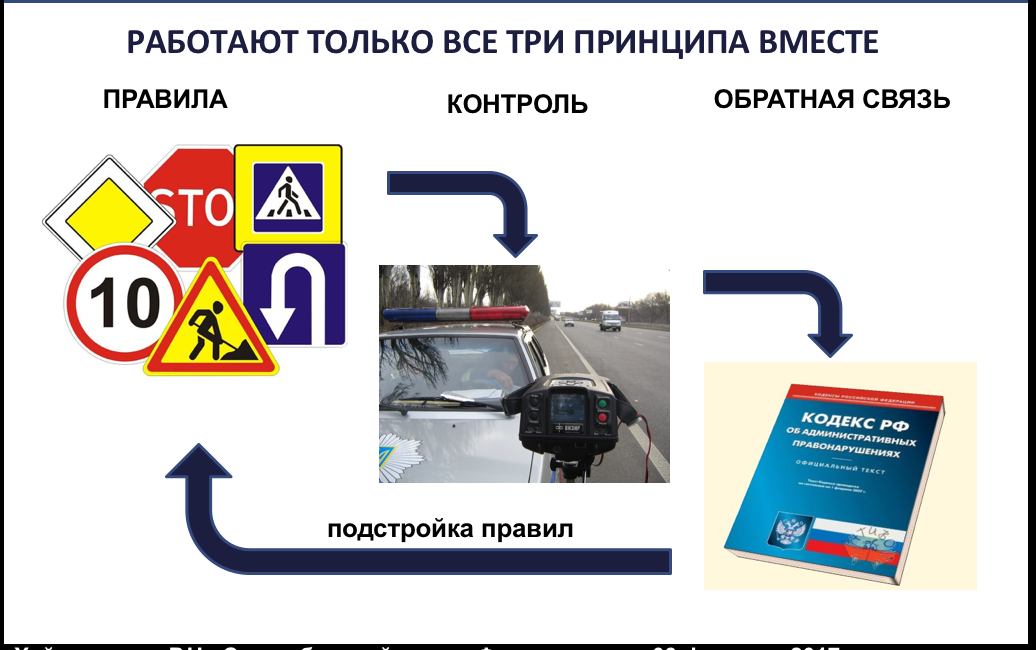 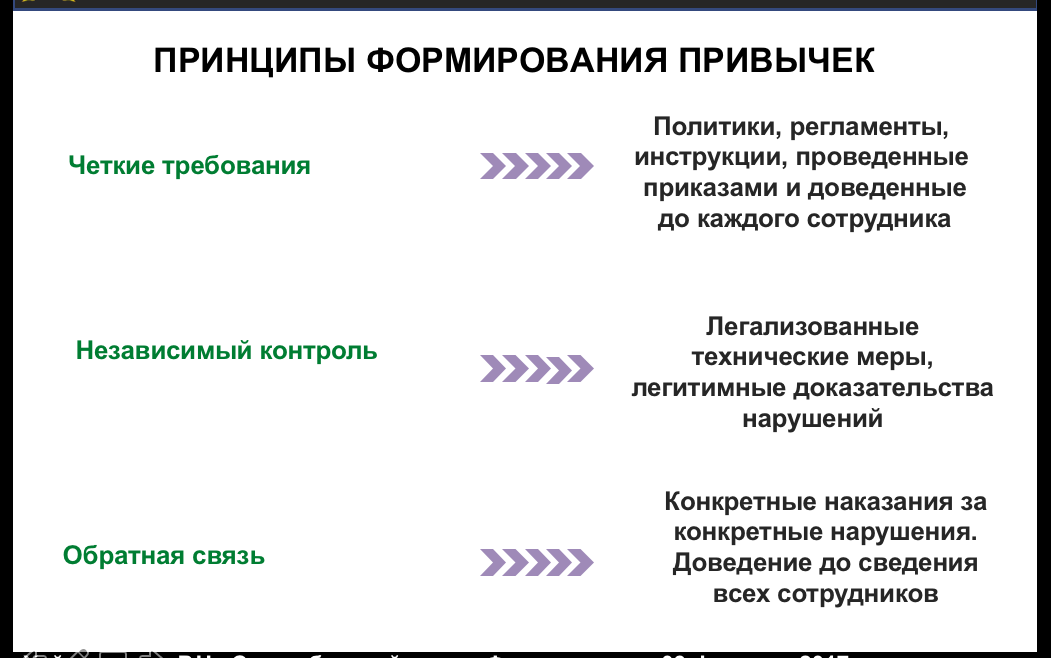 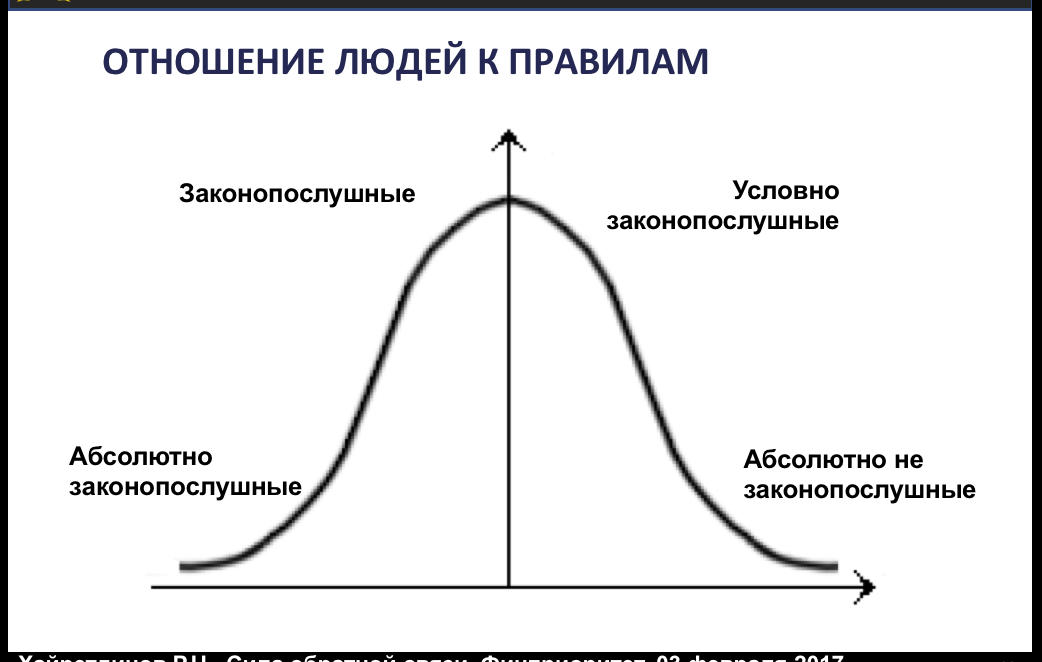 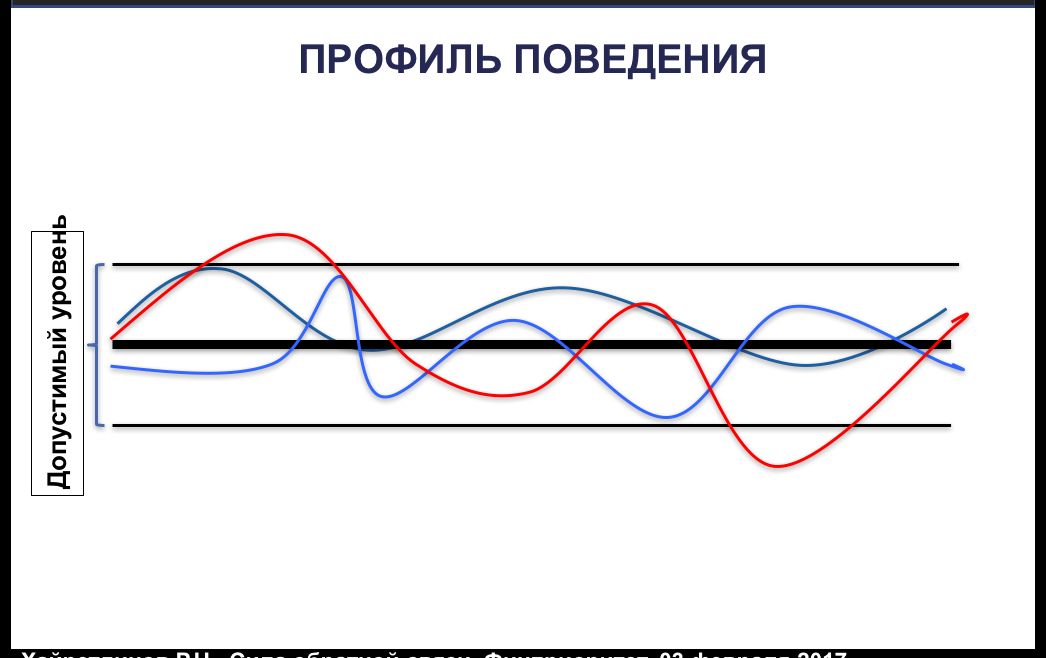 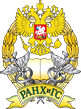 Российская академия народного хозяйства	и государственной службы при Президенте РФ
ЗАДАВАЙТЕ ВОПРОСЫrustem@khairetdinov.com09 февраля 2017
Хайретдинов Рустэм Нилович, кандидат экономических наук